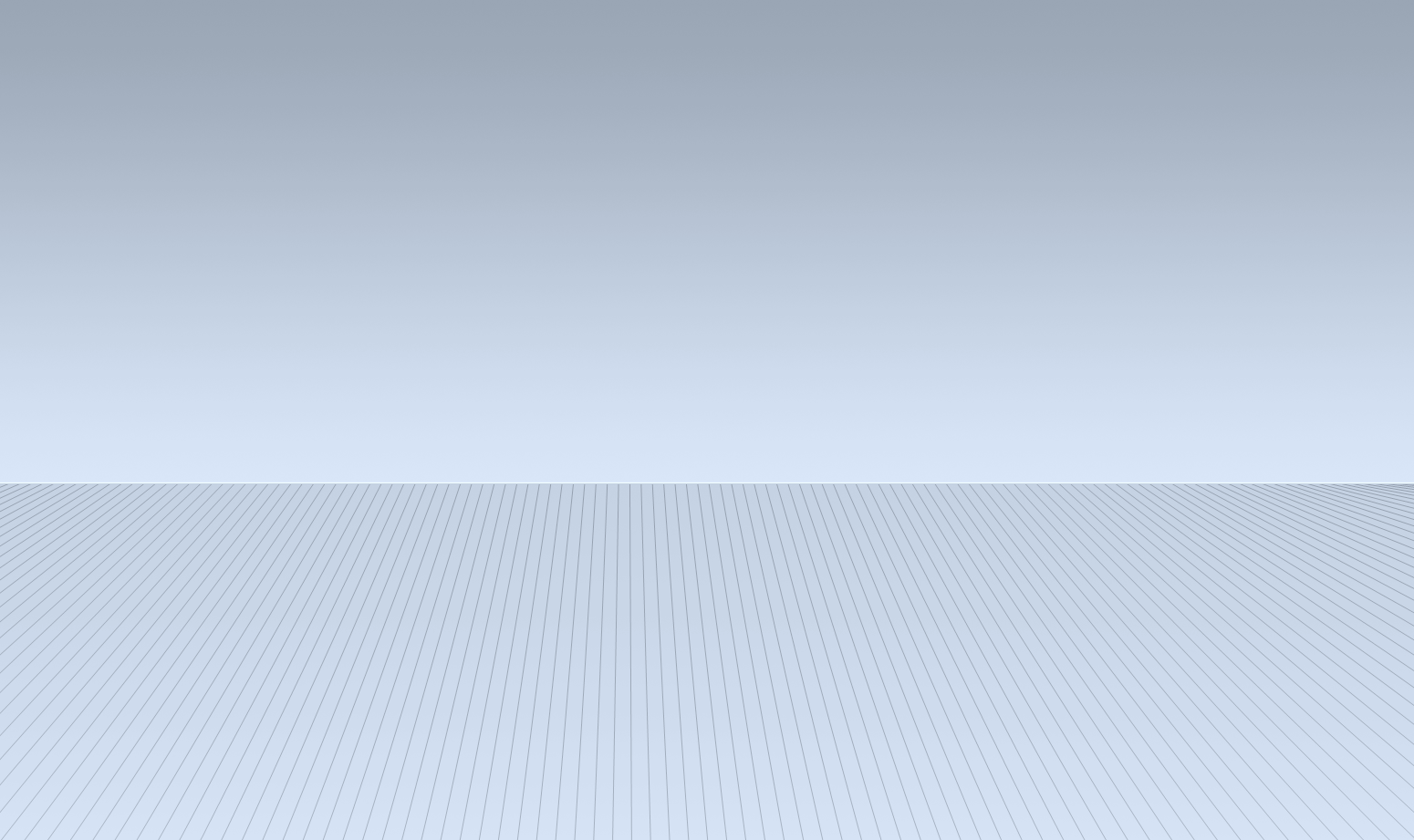 t
m
n
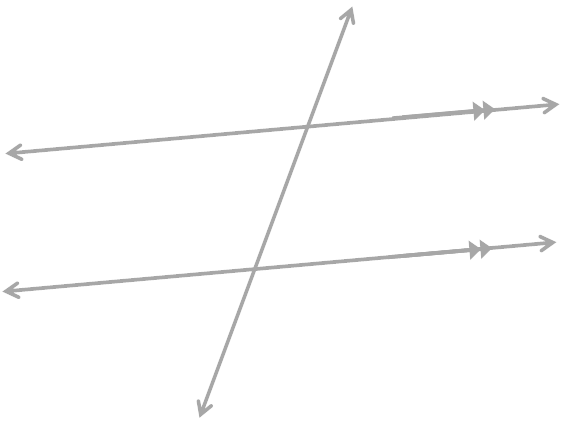 Parallel Lines and a Transversal Line
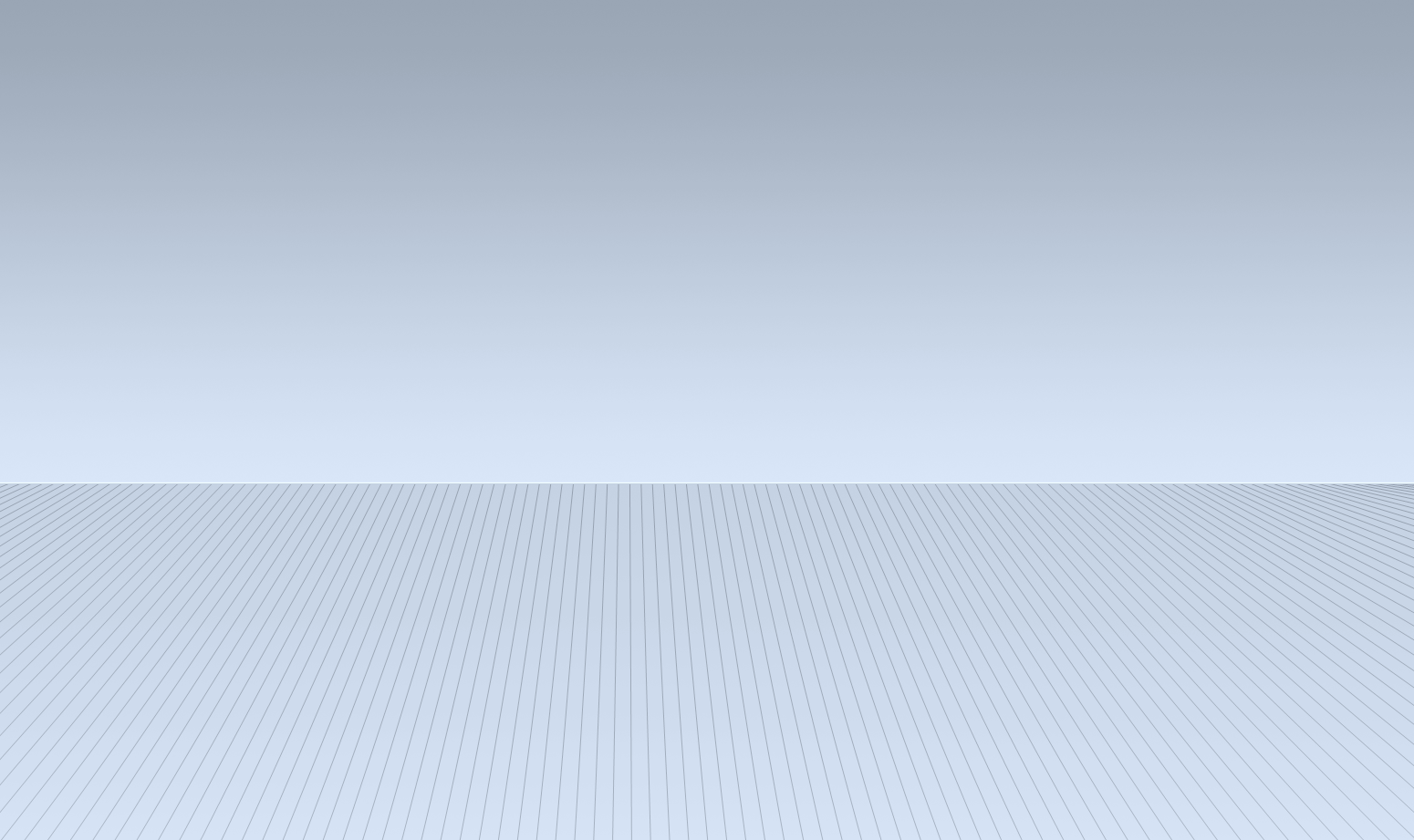 Alternate
Interior
Angles
If a transversal line passes through parallel lines the ALTERNATING INTERIOR ANGLES are CONGRUENT.
Another pair of angles that could be described as Alternating Interior Angles.
t
m
n
65
Interior
115
115
65
This pair would also be congruent.
Plane H
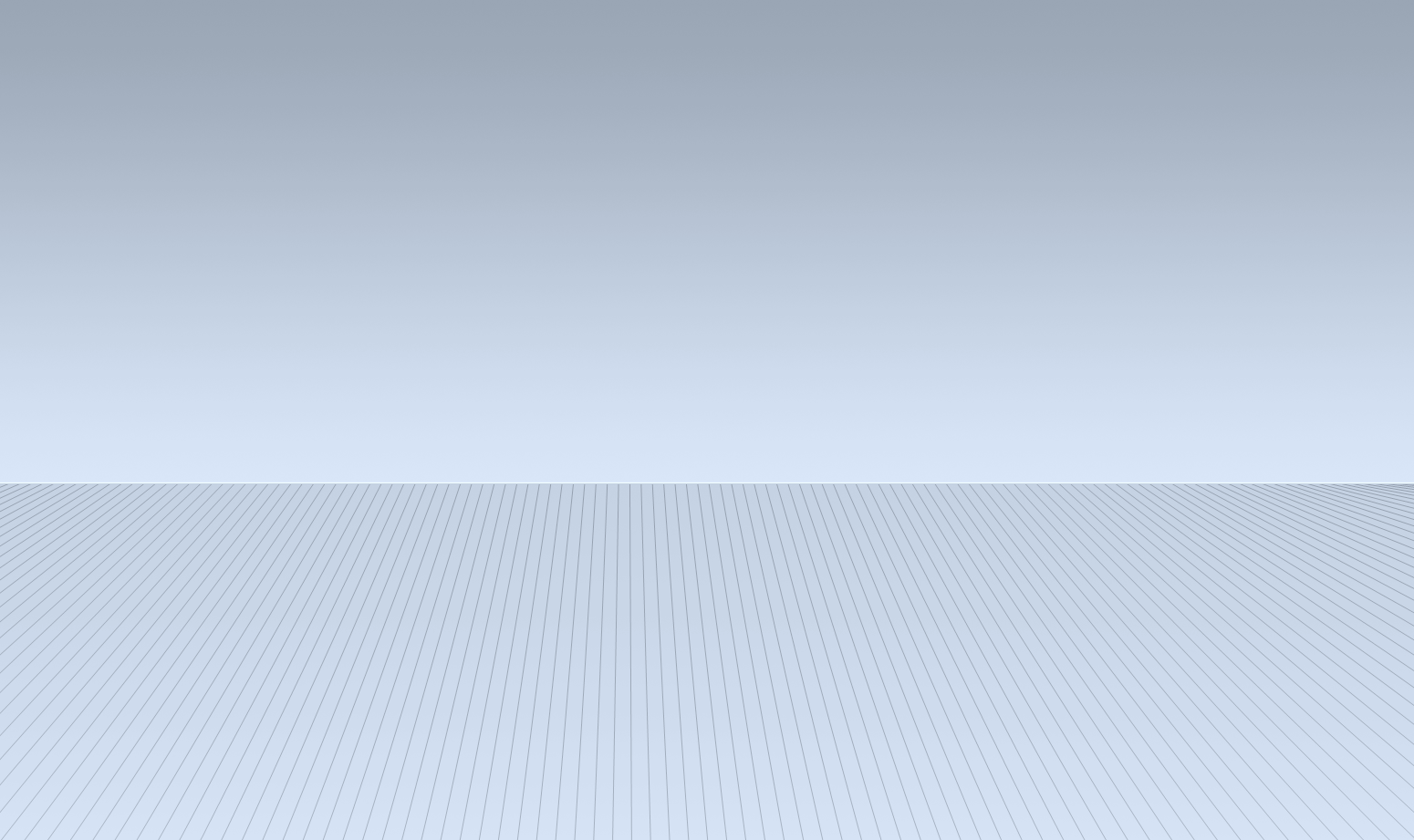 Alternate
Exterior
Angles
If a transversal line passes through parallel lines the ALTERNATING EXTERIOR ANGLES are CONGRUENT.
Another pair of angles that could be described as Alternating Exterior Angles.
Exterior
t
115
65
m
n
65
115
Exterior
This pair would also be congruent.
Plane H
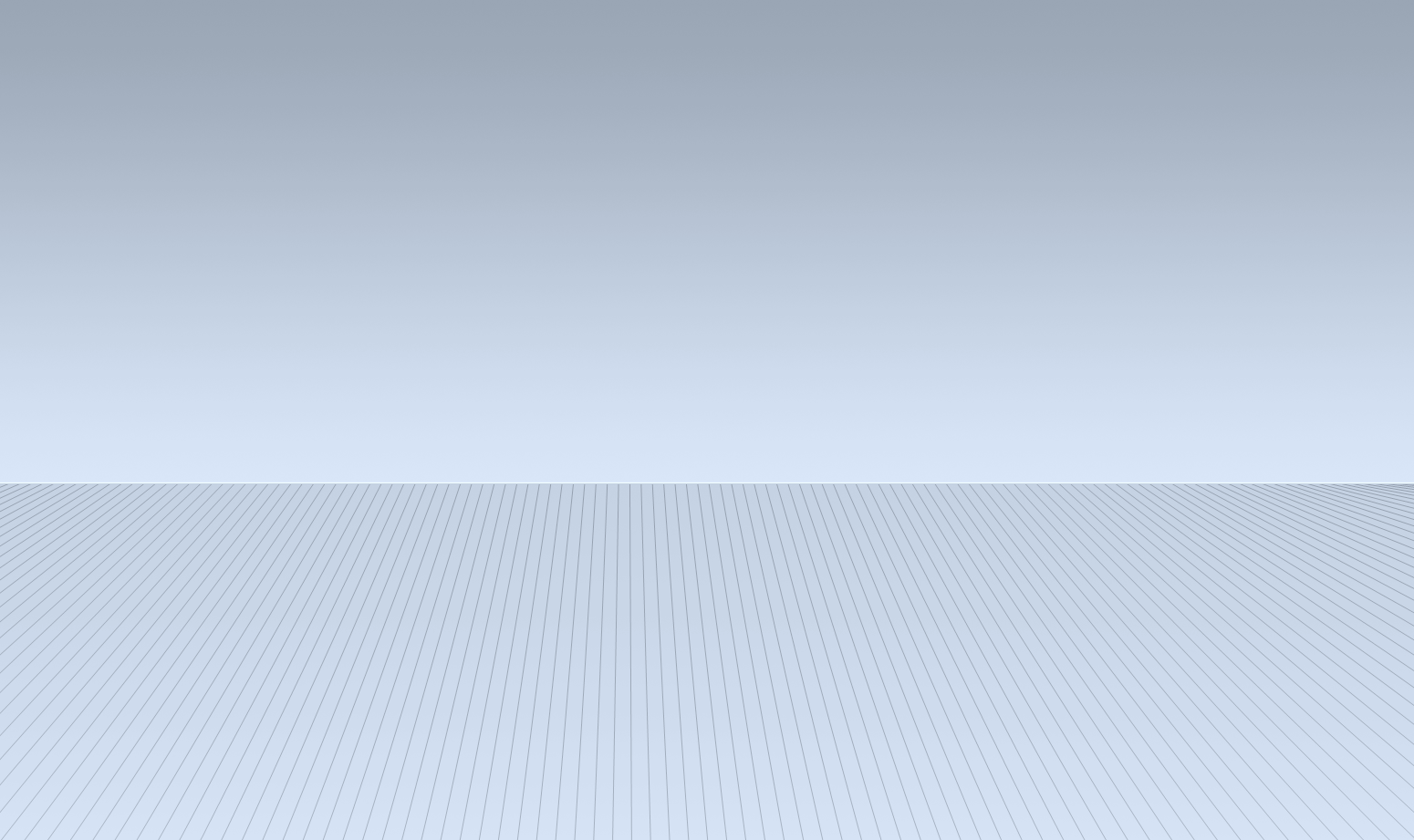 Corresponding
Angles
If the transversal passes through parallel lines the CORRESPONDING ANGLES are CONGRUENT.
There are 4 pairs of CORRESPONDING ANGLES.
t
115
65
m
n
65
115
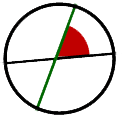 115
65
65
115
Plane H
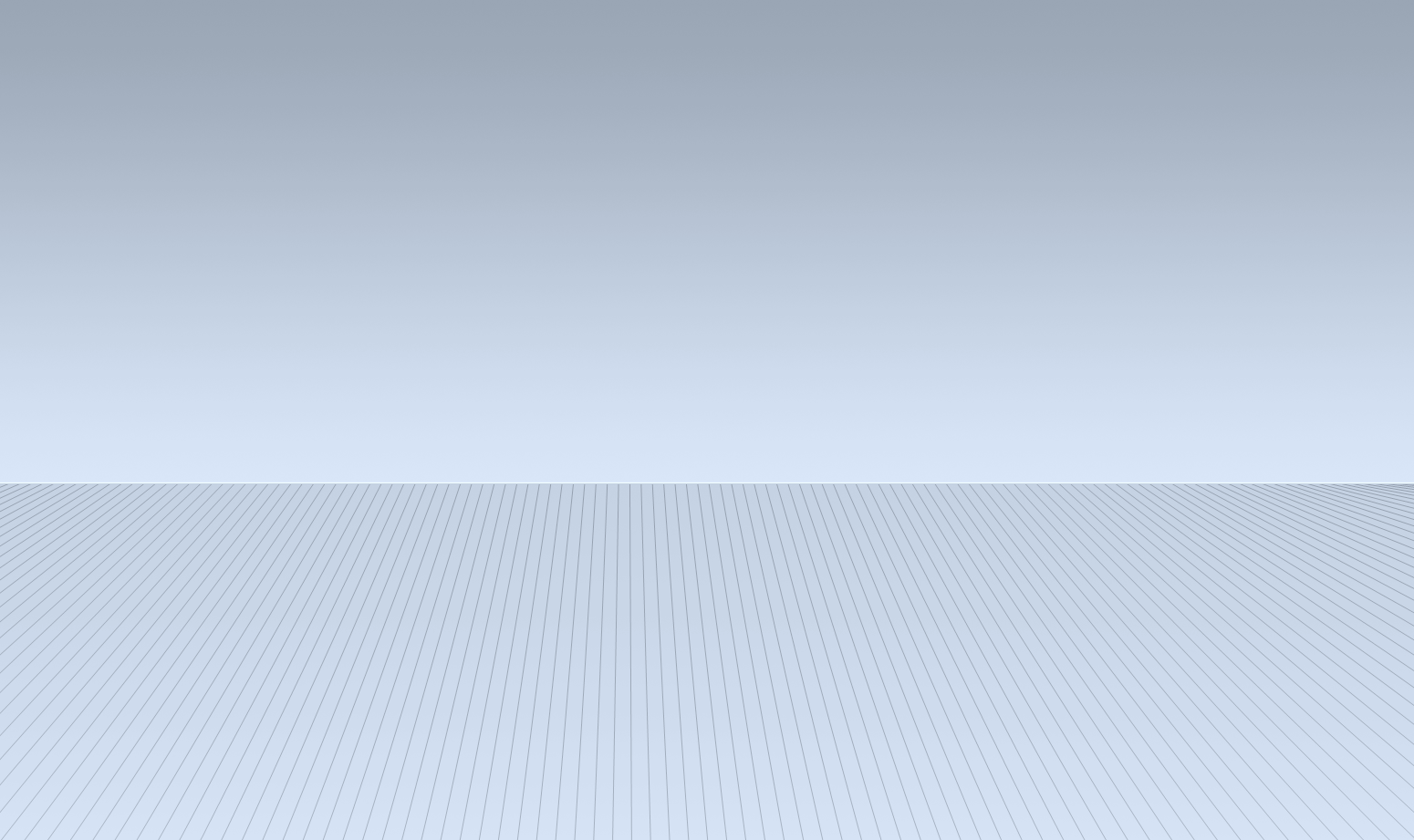 Consecutive
Interior
Angles
If the transversal passes through parallel lines the CONSECUTIVE INTERIOR ANGLES are SUPPLEMENTARY.
Another pair of angles that could be described as Consecutive Interior Angles.
t
m
n
65
115
115
= 180
+
Interior
115
65
65
This pair would also be supplementary.
Plane H
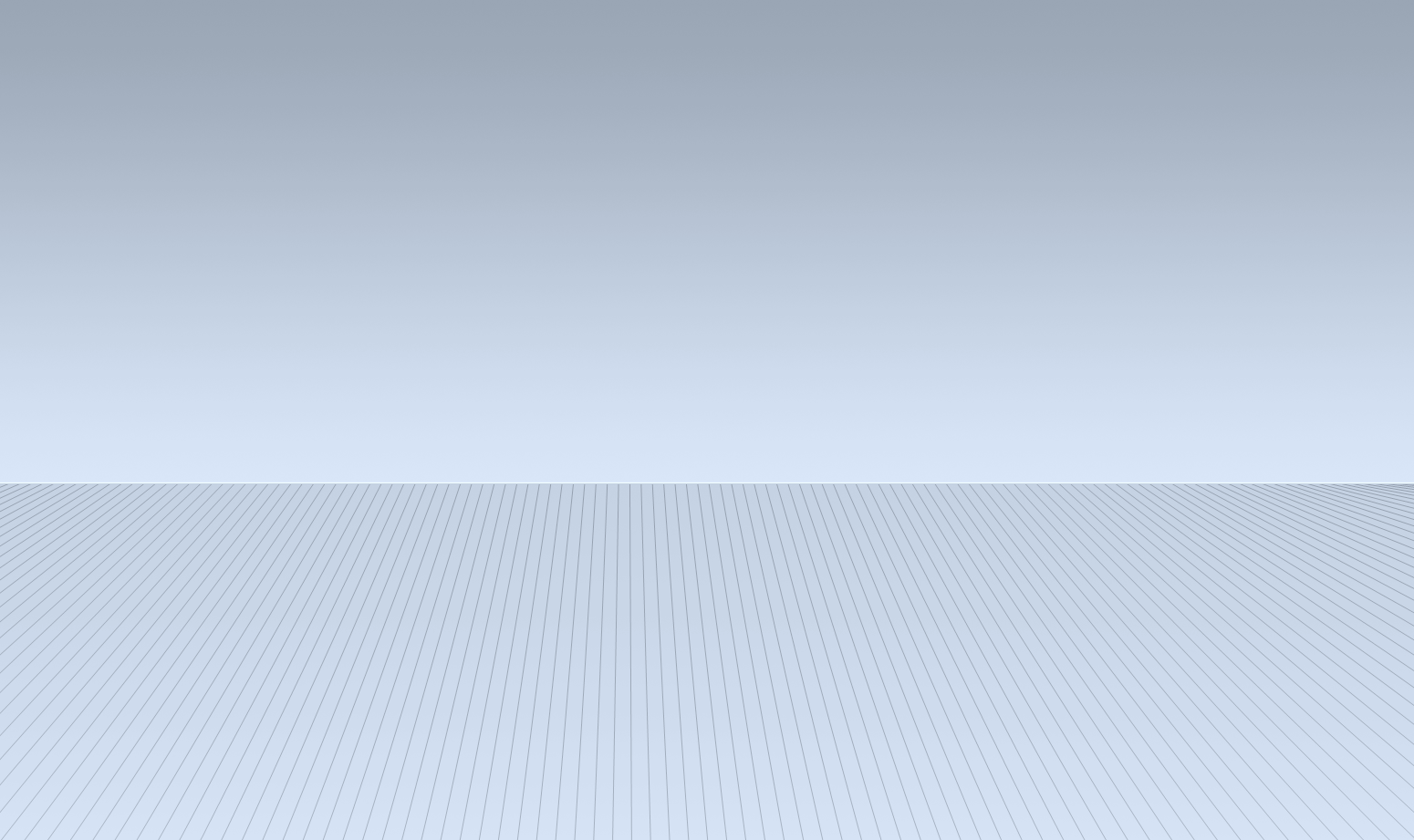 Consecutive
Exterior
Angles
If the transversal passes through parallel lines the CONSECUTIVE EXTERIOR ANGLES are SUPPLEMENTARY.
Another pair of angles that could be described as Consecutive Exterior Angles.
Exterior
t
115
65
65
m
n
= 180
+
115
115
65
Exterior
This pair would also be supplementary.
Plane H